Happy Father’s Day
[Speaker Notes: pixabay.com/photos/gift-present-wood-package-gift-box-1420830/]
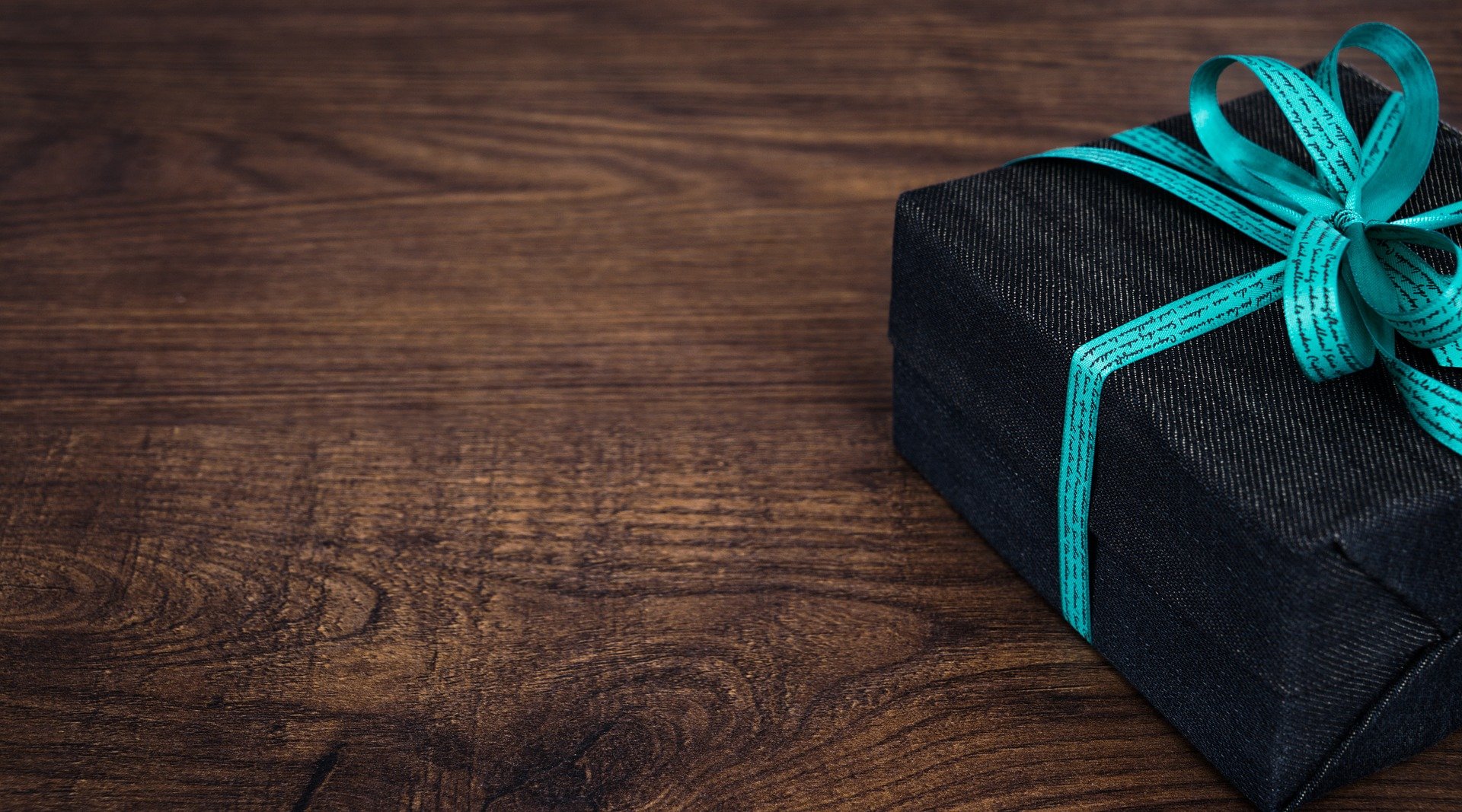 A few things that will  bring a dad great joy
[Speaker Notes: pixabay.com/photos/gift-present-wood-package-gift-box-1420830/

A Few Things that Bring Men Great Joy
1-Great Joy from a Warm Welcome
29 Welcome him in the Lord with great joy, and honor men like him,
 30 because he almost died for the work of Christ, risking his life to make up for the help you could not give me. (Phi 2:29-30 NIV)
 
2-Great Joy from a Genuine Concern
10 I rejoice greatly in the Lord that at last you have renewed your concern for me. Indeed, you have been concerned, but you had no opportunity to show it. (Phi 4:10 NIV)
3-Great Joy from an Agape Love 
7 Your love has given me great joy and encouragement, because you, brother, have refreshed the hearts of the saints. (Phm 1:7 NIV)
4-Great Joy from a Good Kid
4 I have no greater joy than to hear that my children are walking in the truth. (3Jo 1:4 NIV)
5-Great Joy in God’s Presence 
24 To him who is able to keep you from falling and to present you before his glorious presence without fault and with great joy--
 25 to the only God our Savior be glory, majesty, power and authority, through Jesus Christ our Lord, before all ages, now and forevermore! Amen.
 (Jud 1:24-25 NIV)]
A Warm Welcome
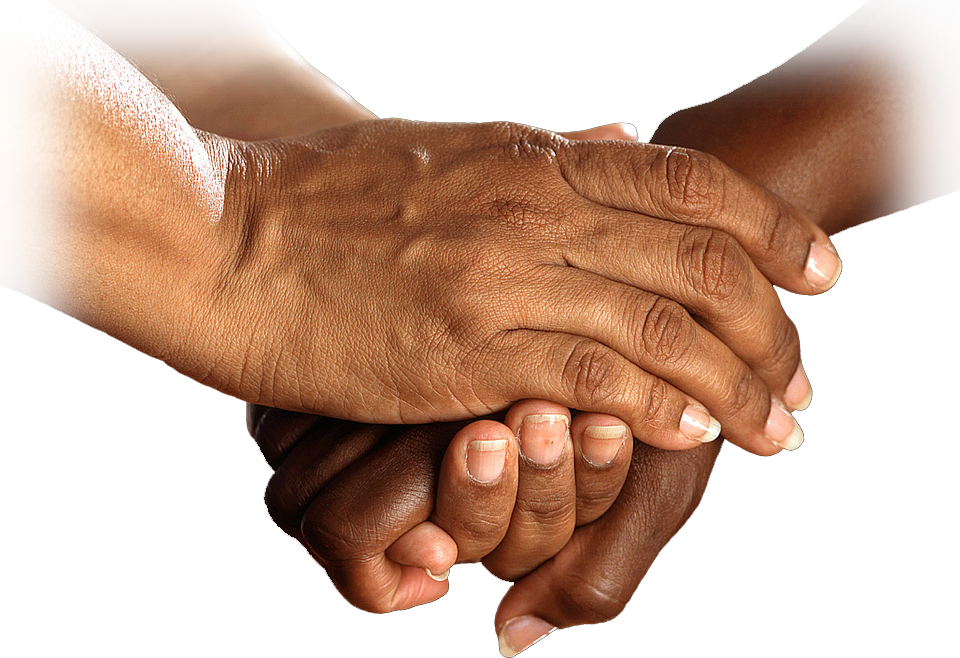 29 Welcome him in the Lord with great joy, and honor men like him,  30 because he almost died for the work of Christ, risking his life to make up for the help you could not give me. (Philippians 2:29-30)
[Speaker Notes: pixabay.com/photos/gift-present-wood-package-gift-box-1420830/

www.maxpixel.net/static/photo/1x/Shake-Together-Help-Encouragement-Hands-2805248.png]
A Respectful Honor
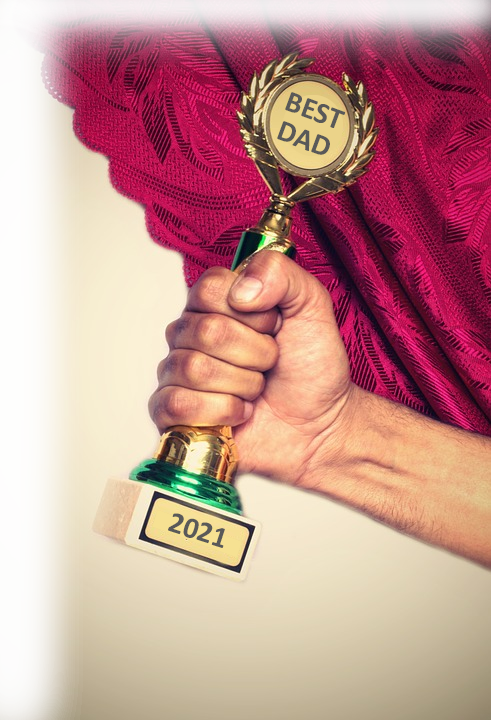 29 Welcome him in the Lord with great joy, and honor men like him,  30 because he almost died for the work of Christ, risking his life to make up for the help you could not give me. (Philippians 2:29-30)
[Speaker Notes: pixabay.com/photos/gift-present-wood-package-gift-box-1420830/
www.maxpixel.net/Trophy-White-Enter-Cup-Rare-Winner-Win-Champions-1008963]
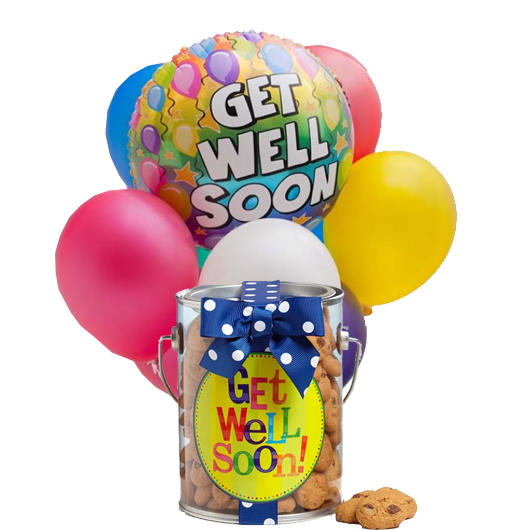 A Genuine Concern
10 I rejoice greatly in the Lord that at last you have renewed your concern for me. Indeed, you have been concerned, but you had no opportunity to show it. (Philippians 4:10)
An Agape Love
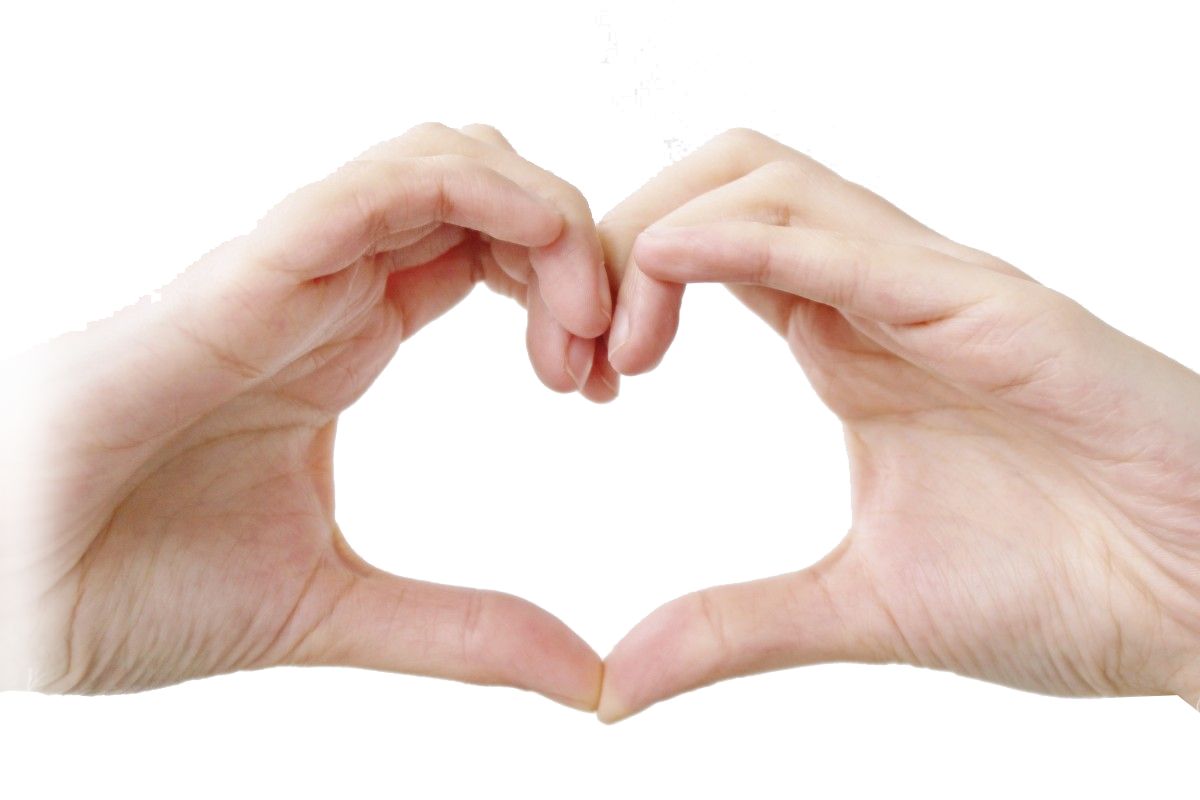 7 Your love has given me great joy and encourage-ment, because you, brother, have refreshed the hearts of the saints. (Philemon 1:7)
[Speaker Notes: pxhere.com/en/photo/826280]
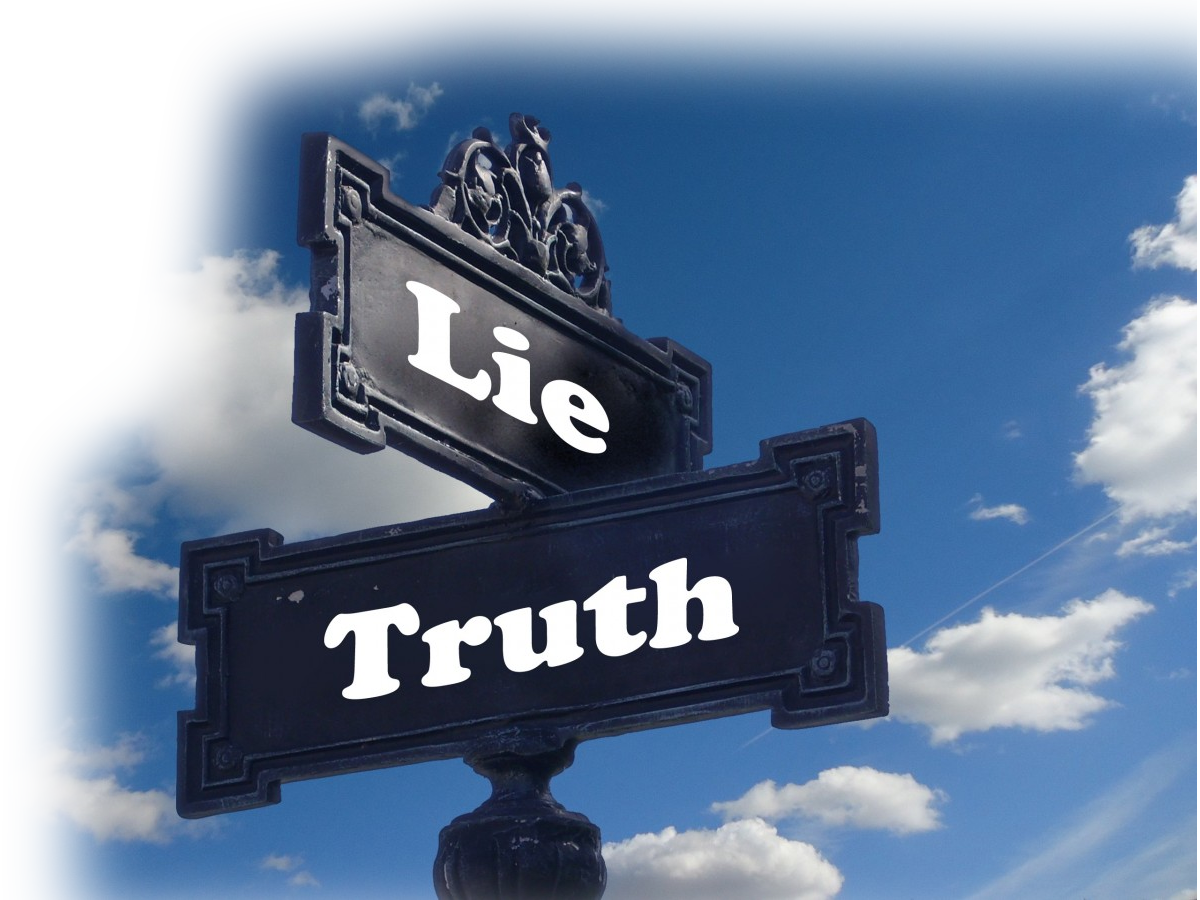 A Truthful Child
4 I have no greater joy than to hear that my children are walking in the truth. (3John 1:4)
[Speaker Notes: pxhere.com/en/photo/992335]
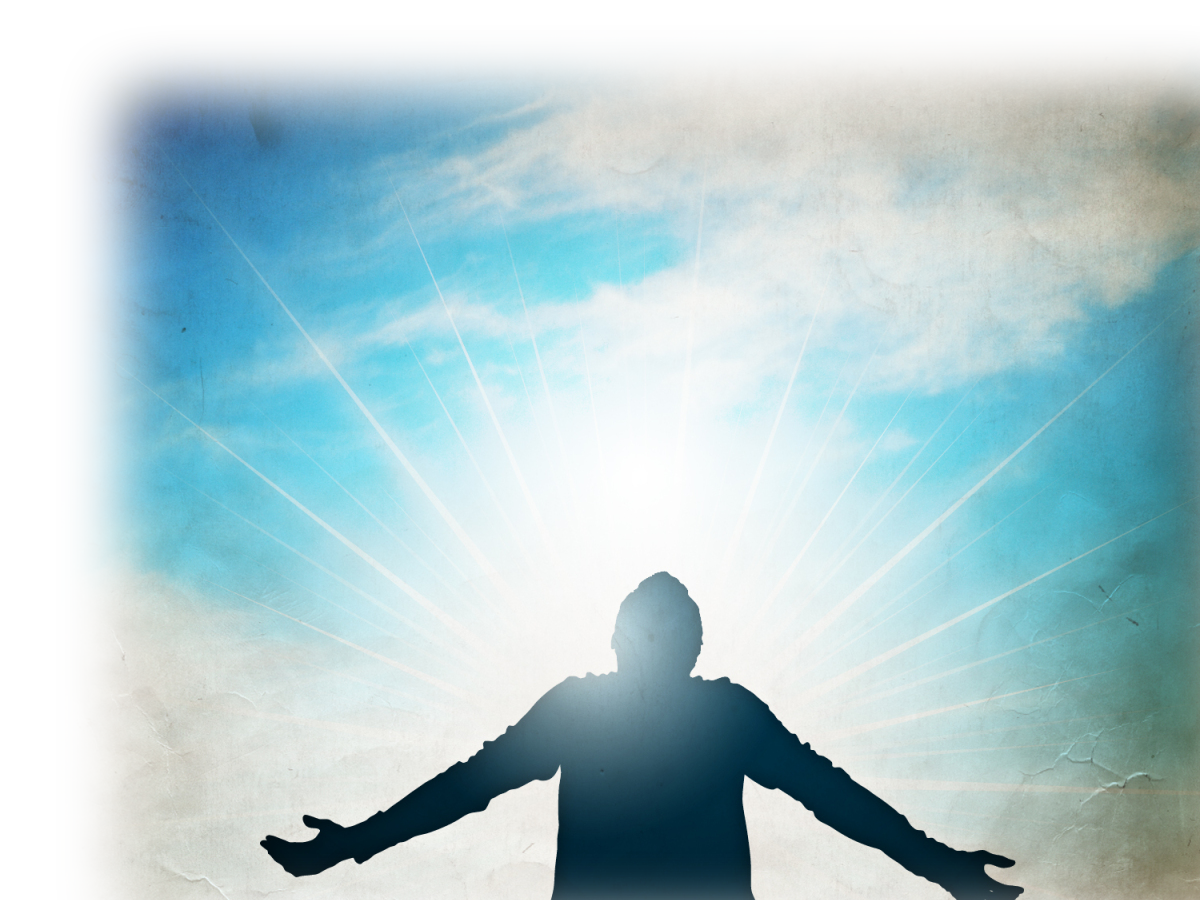 God’s Presence
24 To him who is able to keep you from falling and to present you before his glorious presence without fault and with great joy-- (Jude 1:24)
What do we take away today?
Pick at least one!
It’s not hard to honor Dad:
1- Greet Him–he wants to hear from you!
2- Honor Him–He want your respect
3- Be Concerned–he wants to know that you care!
4- Love Him–like the Lord loves him!
5- Be Real–he wants you to live truthfully!
6- Commend Him–to God’s presence!
LET’S PRAY!